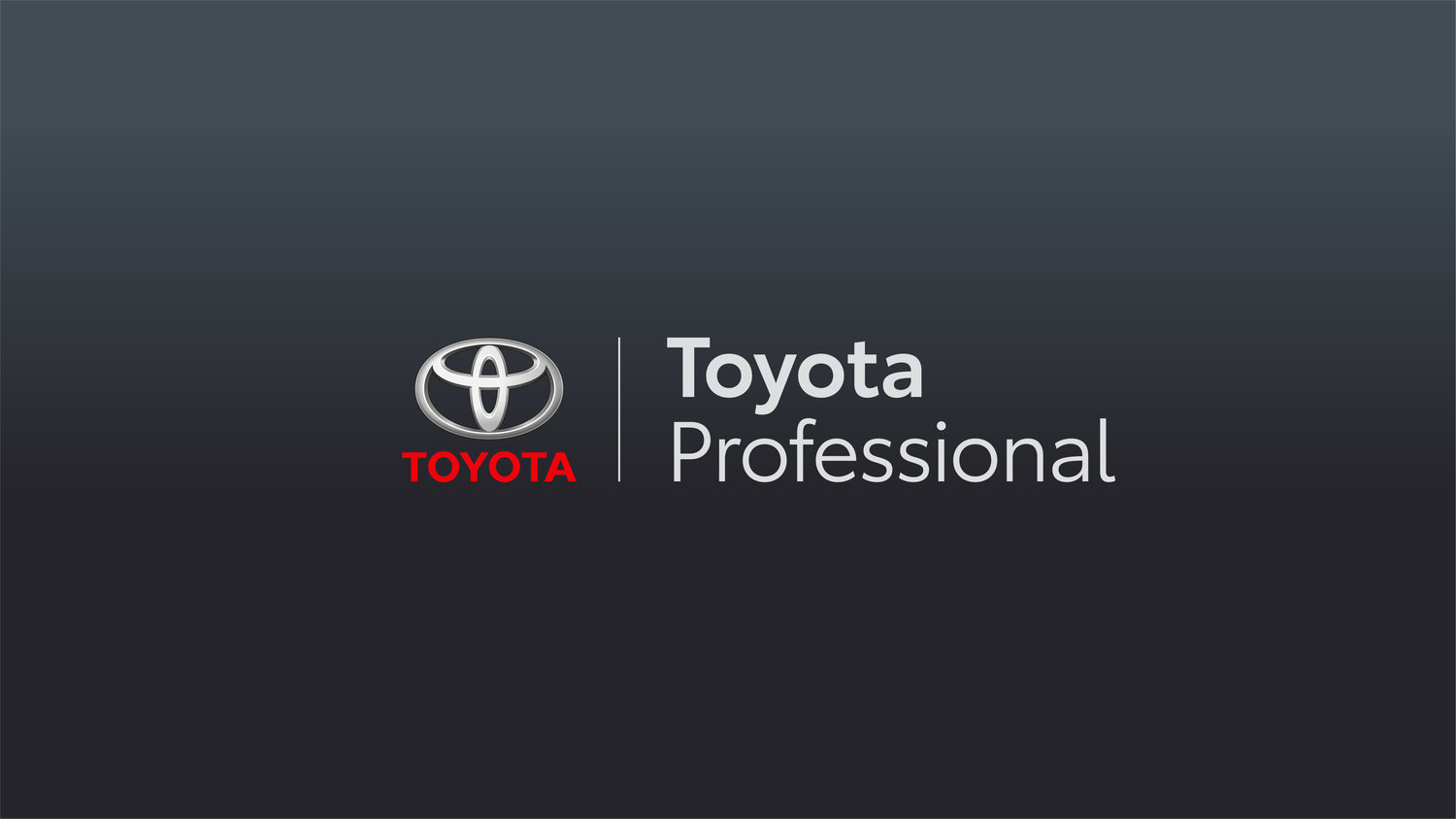 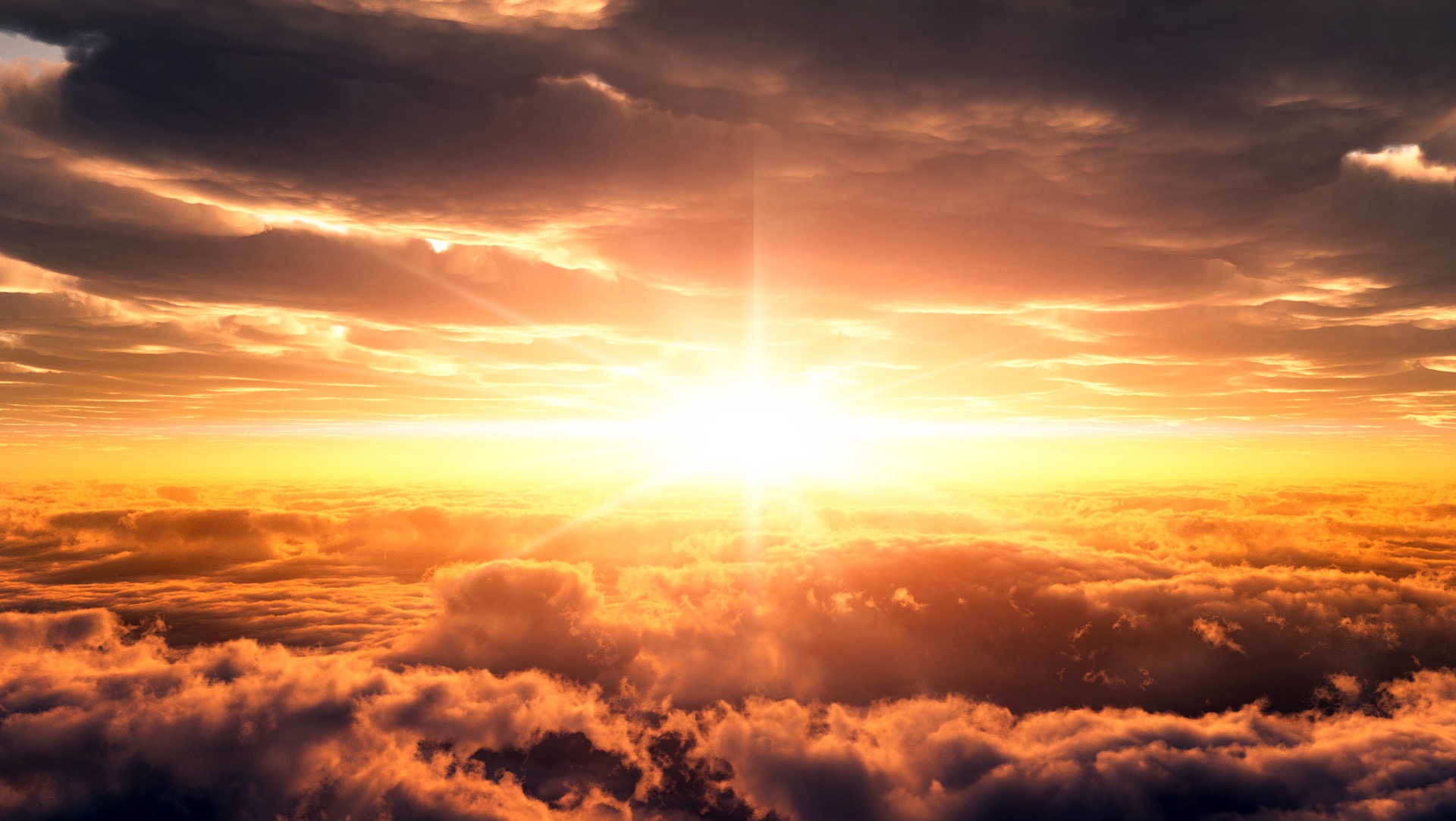 Hilux történelem
1.
2.
3.
4.
5.
6.
7.
8.
1968
1972
1978
1983
1988
1997
2004
2015
2020
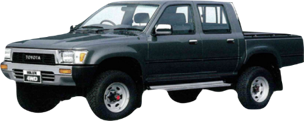 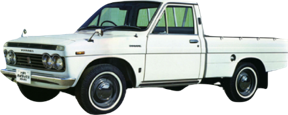 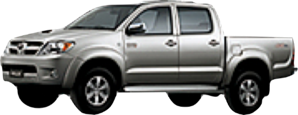 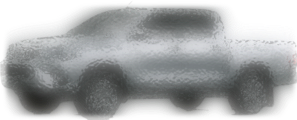 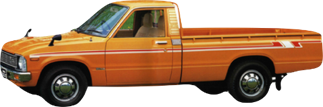 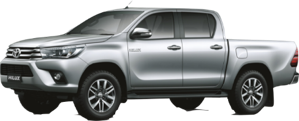 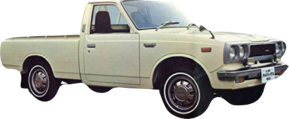 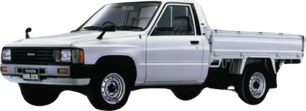 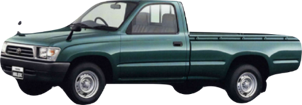 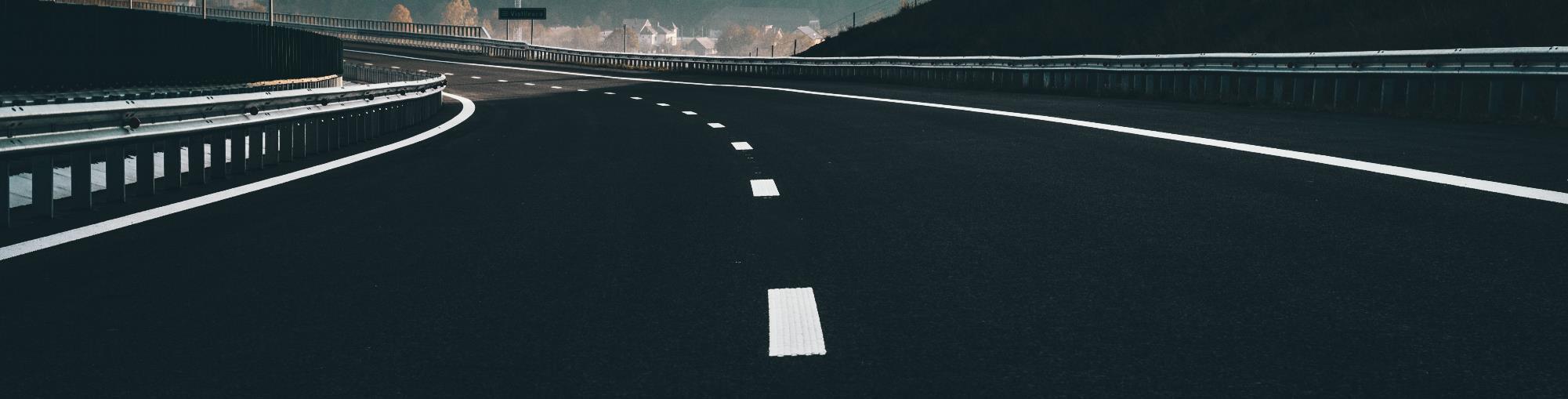 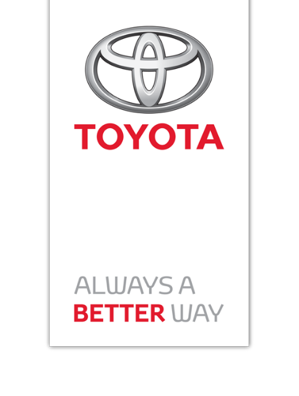 Hilux eladások
	1996 és 2019 között több mint 16.000 db eladott autó
[Speaker Notes: Last part of our benchmark analysis is about vehicle capabilities.
And I am referring to payload and Towing capacity.
1 ton payload ; 3.5 ton towing capacity: these are the numbers of the new Hilux that as you know are crucial for our segment.]
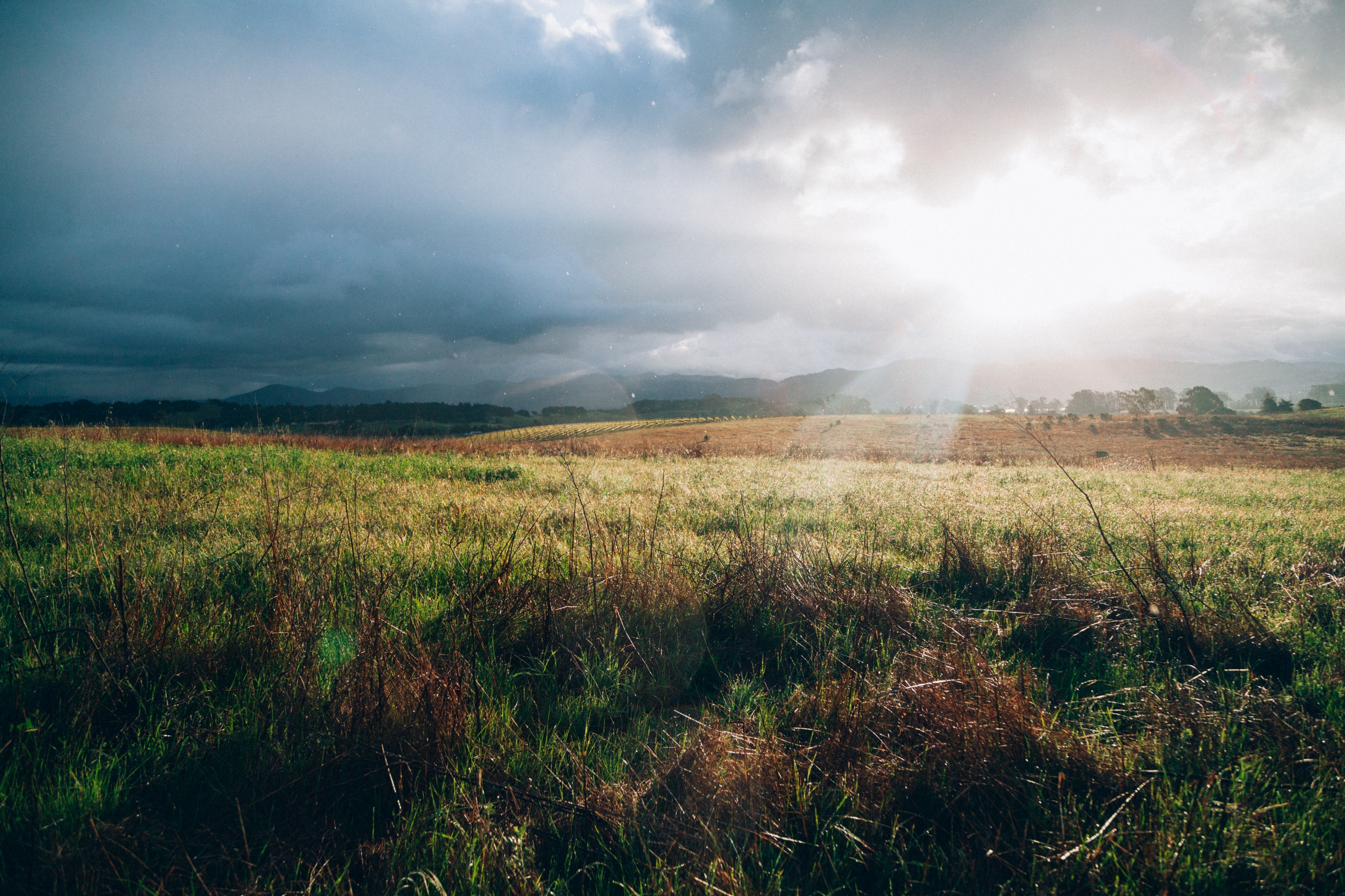 2020-as, eddigi eredményünk
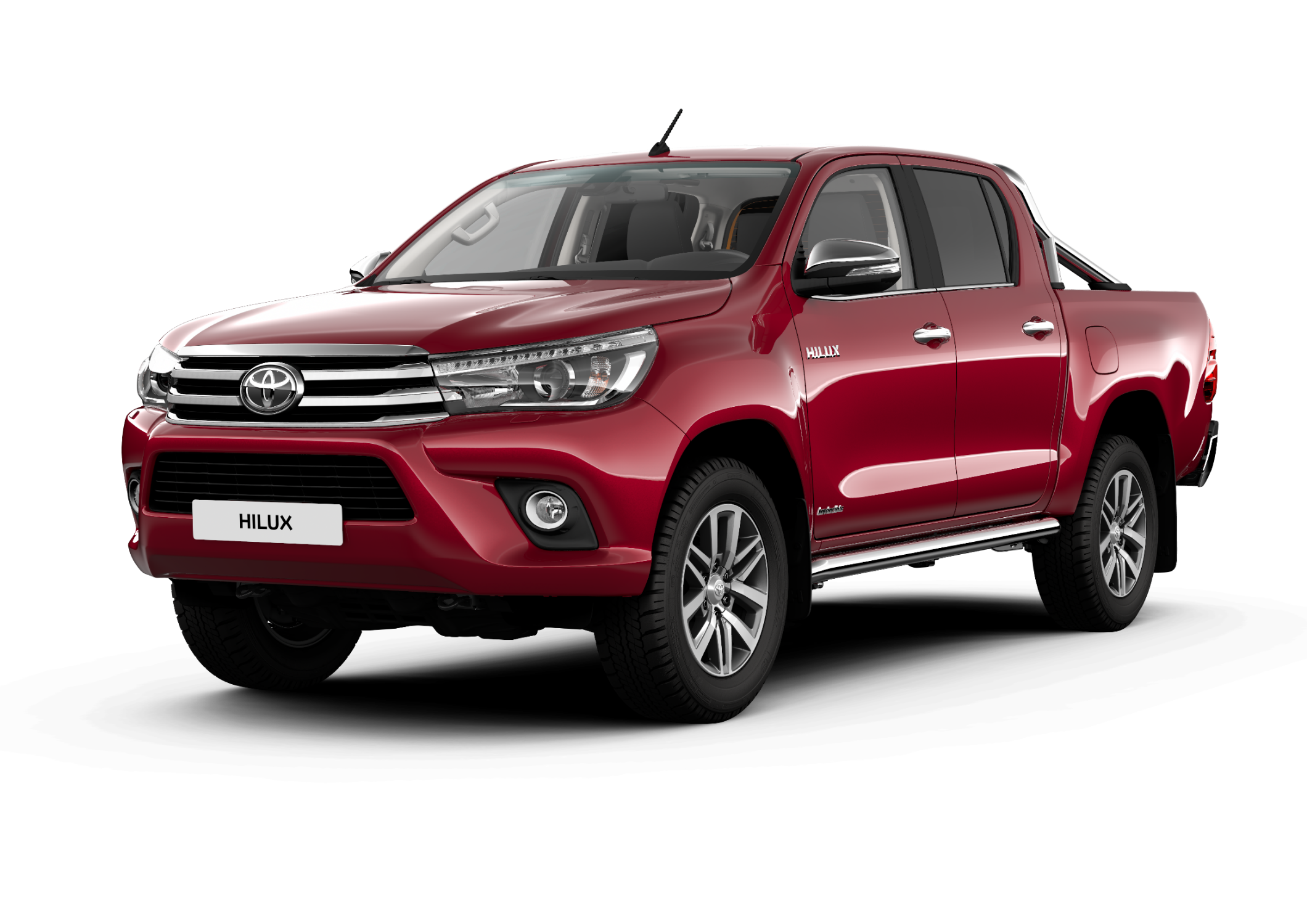 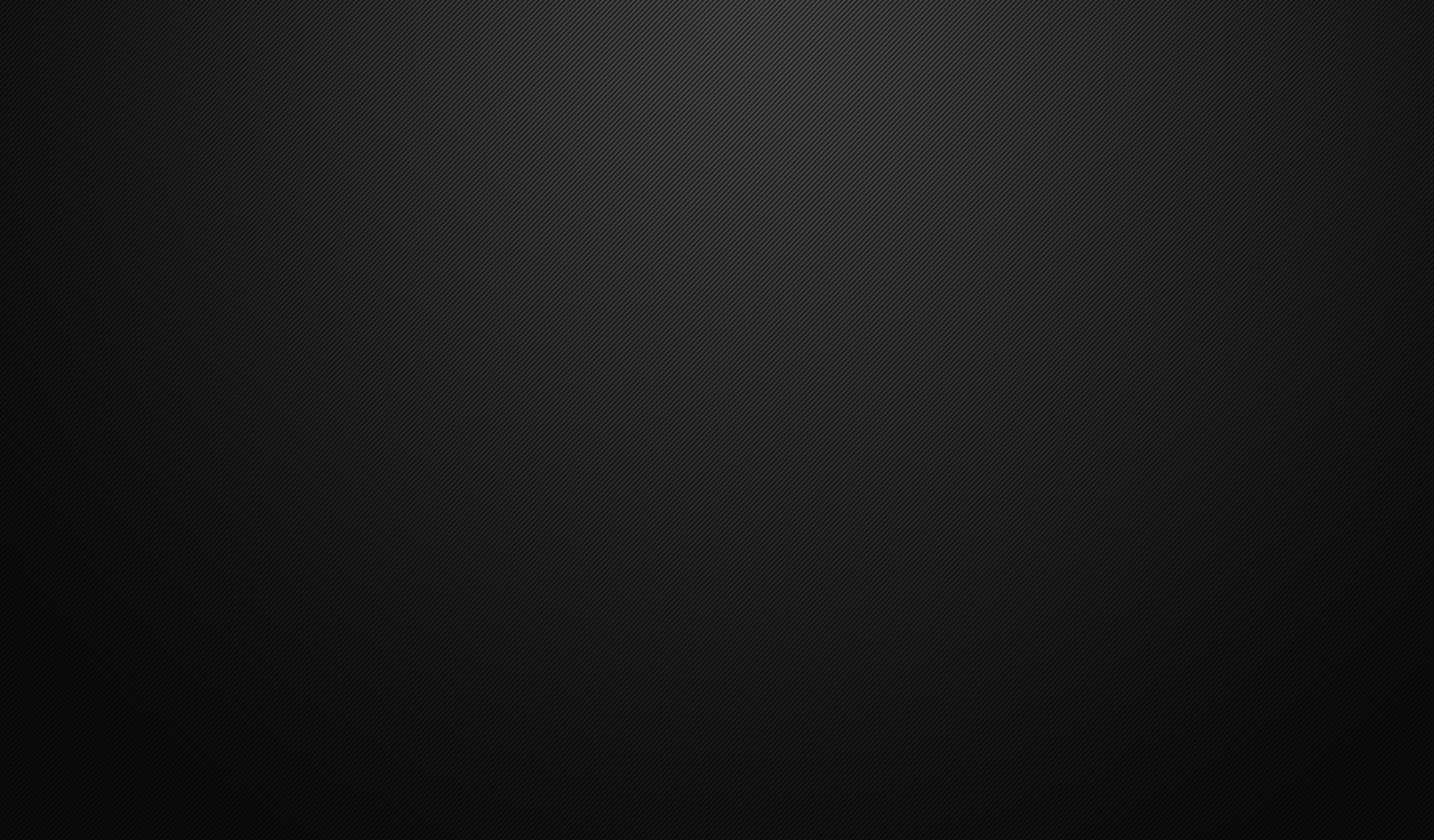 Belföldi piac 2. helyezés, 35%-os részesedés
Jelenlegi Hilux hiányosságai
Leisure verzió hiánya
Android Auto, Apple Carplay hiánya
Nagyteljesítményű motor hiánya
40%
55%
60%
45%
[Speaker Notes: Last part of our benchmark analysis is about vehicle capabilities.
And I am referring to payload and Towing capacity.
1 ton payload ; 3.5 ton towing capacity: these are the numbers of the new Hilux that as you know are crucial for our segment.]
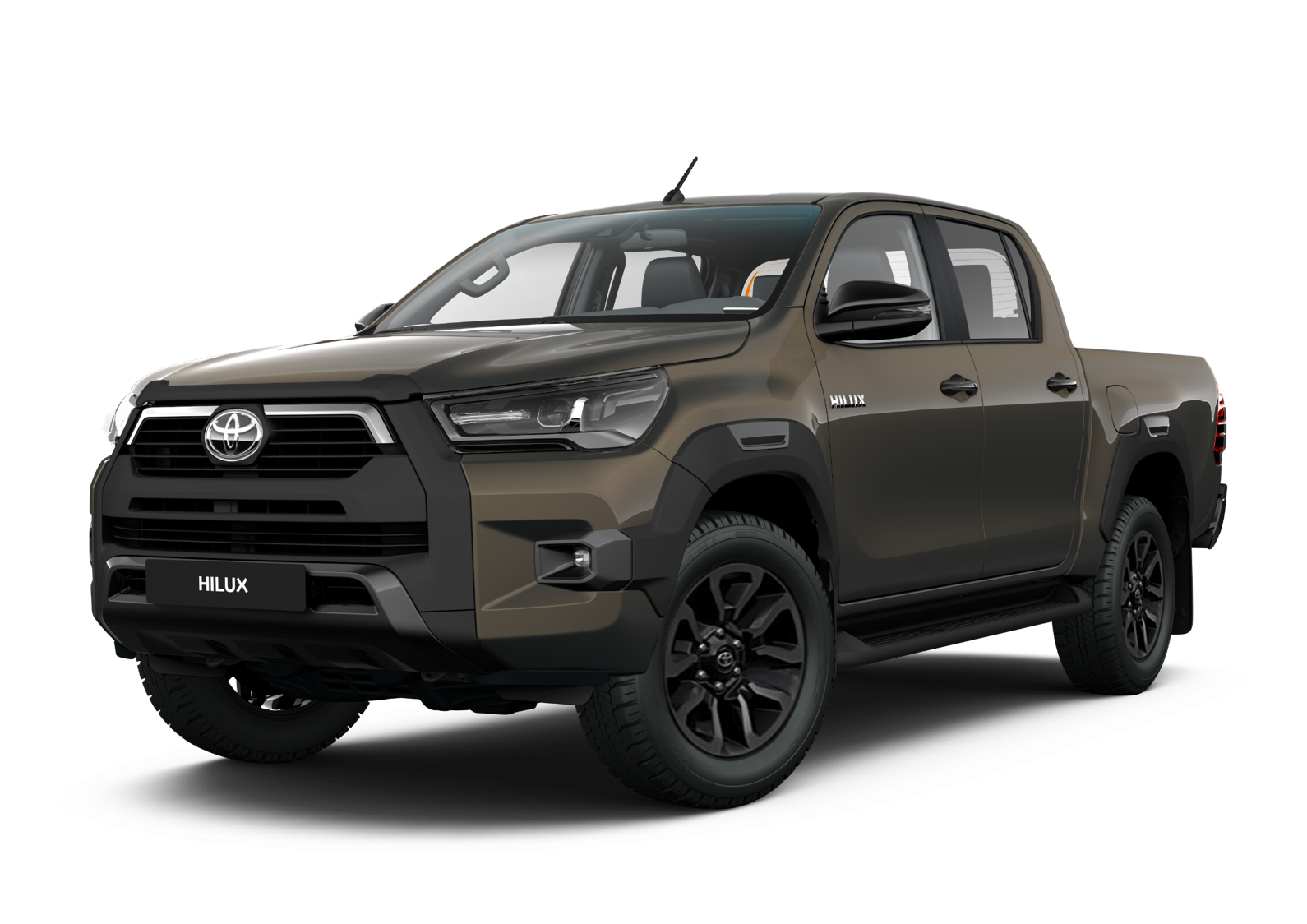 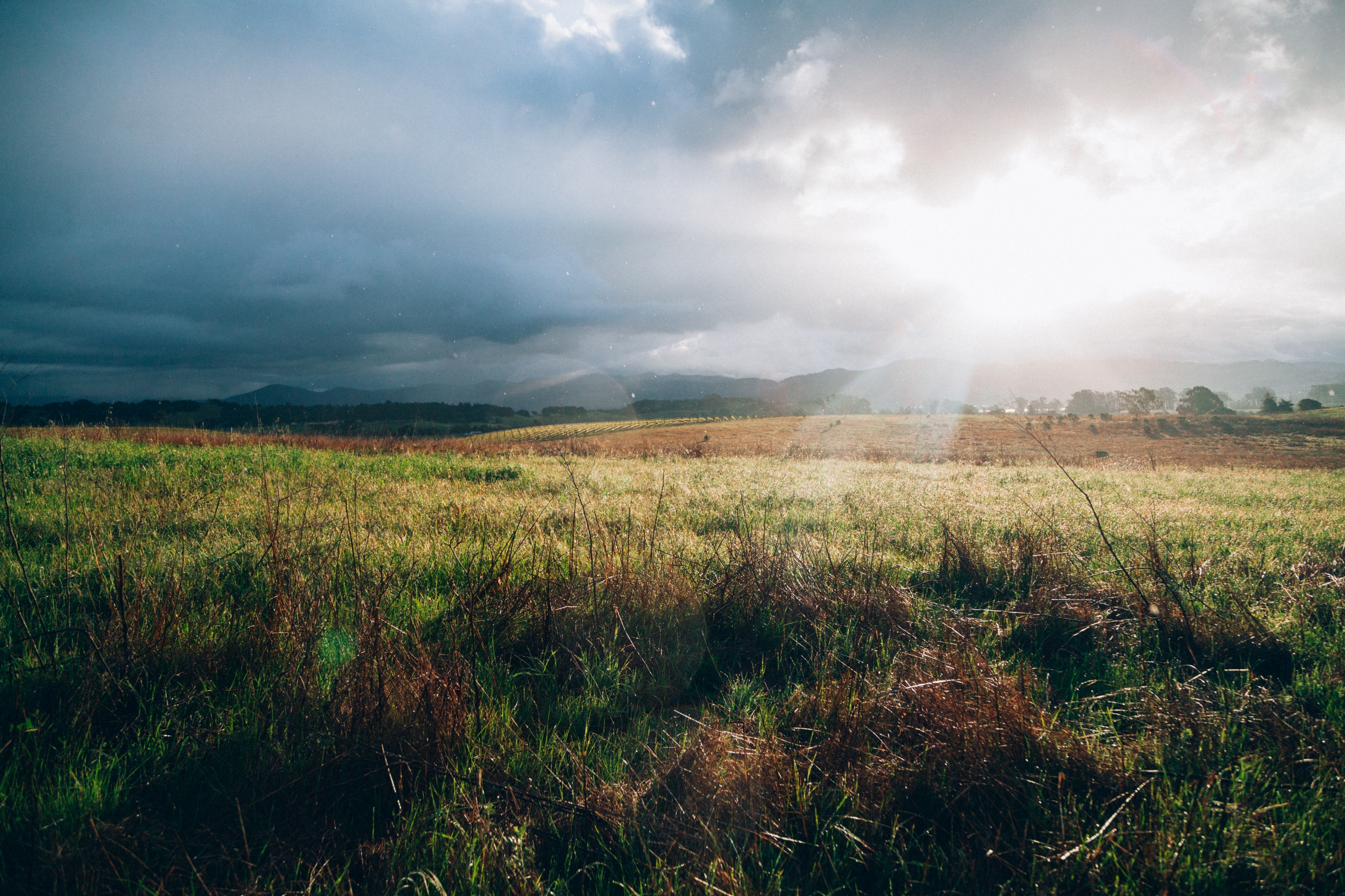 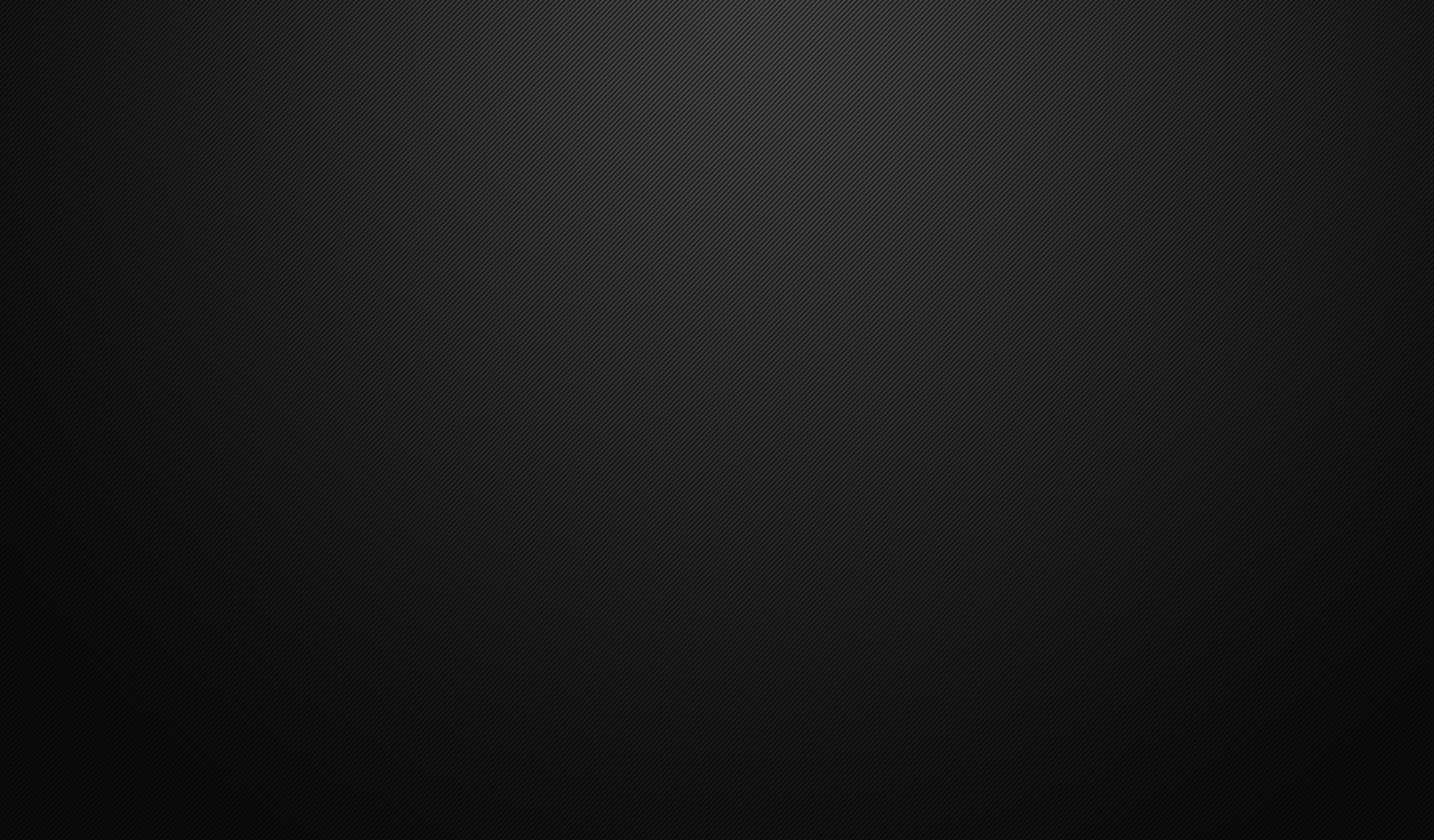 ÚJ HILUX
Új Hilux változások
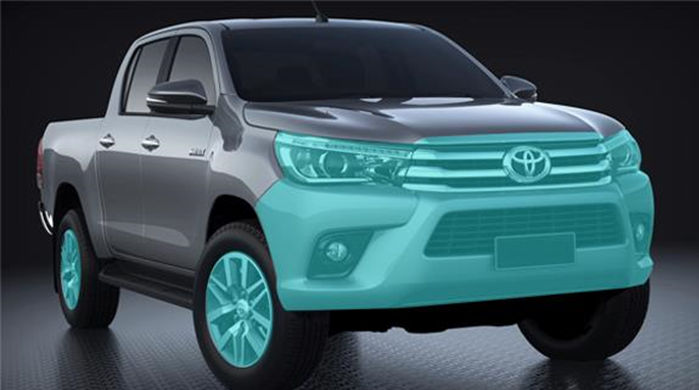 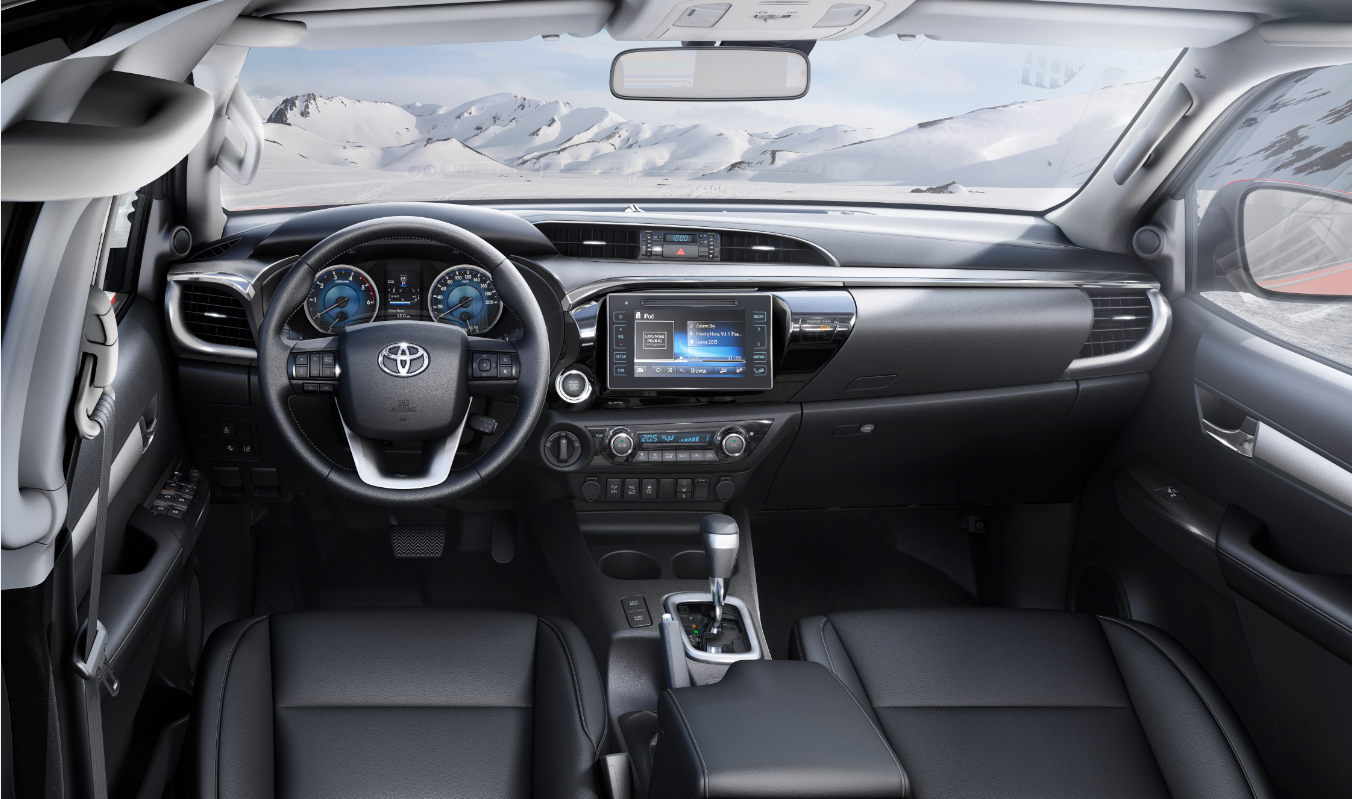 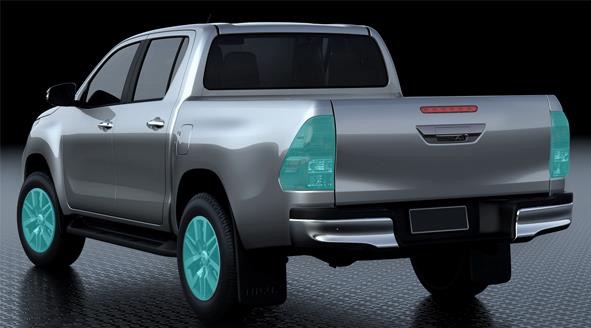 Külső megjelenés
Változatlan külső megjelenés
(Szimplakabin esetén)
Új
külső megjelenés
(Extra és Duplakabin esetén)
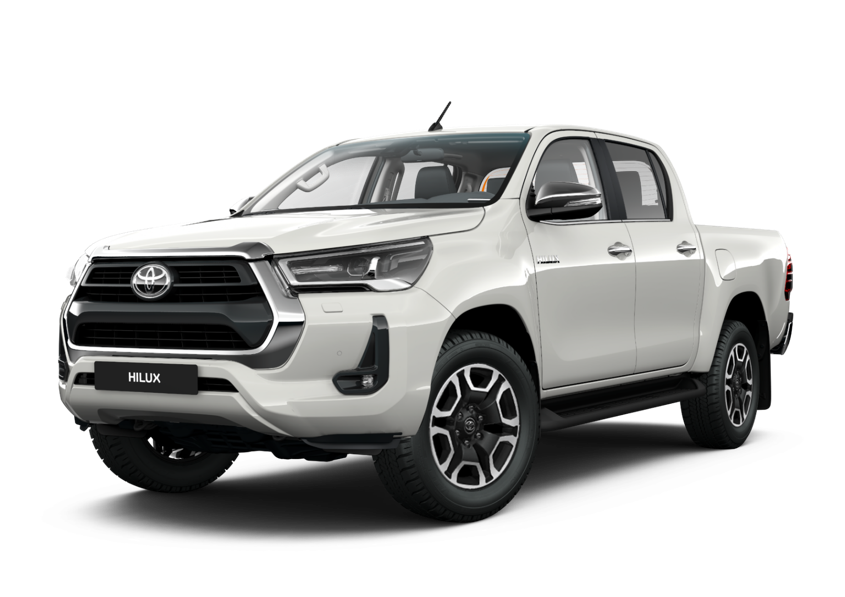 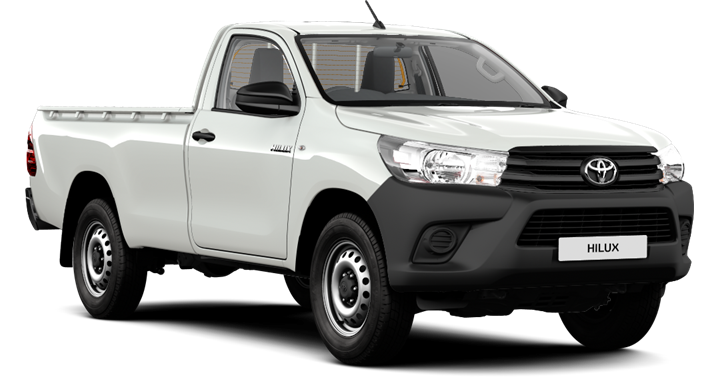 Leisure újdonságok
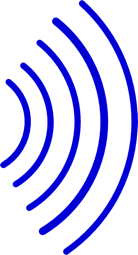 Első és hátsó parkolóradar
Audiorendszer: 8”-os kijelző, Apple Carplay, Android Auto támogatással
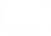 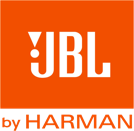 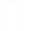 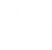 JBL hangrendszer
Navigációs rendszer
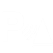 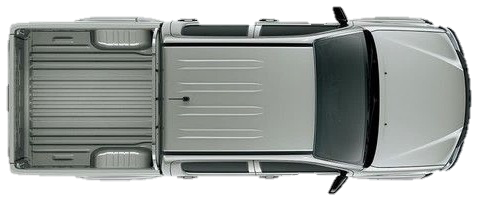 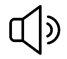 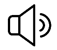 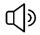 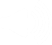 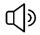 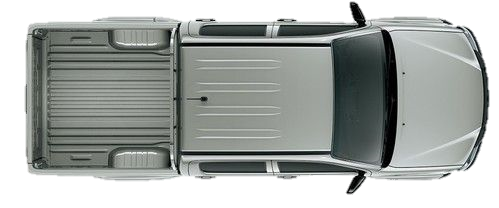 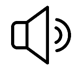 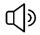 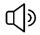 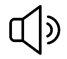 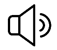 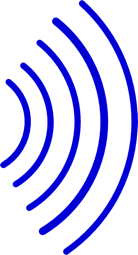 Új, nagy teljesítményű motor
2.8L 204LE
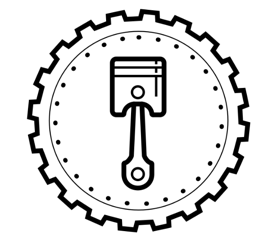 Új szegmens érhető el: Leisure szereltség nagy teljesítményű motorral
M/T
&
A/T
Duplakabin Active szereltségtől
4x4
Stop & Start
Motorok összehasonlítása
2.4 L
150 LE
400 Nm
12.8 mp
183 g/km
Alacsony t. motor
(A/T 4x4)
+ 54 LE/ 40kW
+ 0.4 L
+ 21 g/km
- 2.8 mp
+ 100 Nm
2.8 L
204 LE
500 Nm
10.0 mp
204 g/km
Nagy
t. motor
(A/T 4x4)
Felszereltségi szintek
Leisure
Invincible
Executive Leather
Executive
Active
Live
Workhorse
[Speaker Notes: The actual grade strategy is shown here.
Low and standard are very basic vehicles: work oriented.
Mid grades introduces already some refinement.
And then out top grades, high and Invincible.]
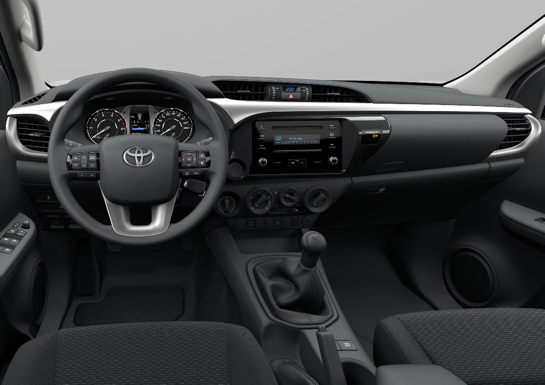 Live szereltség
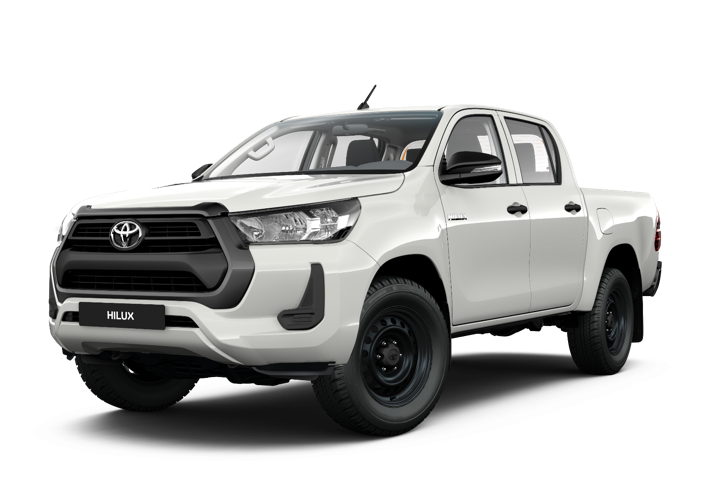 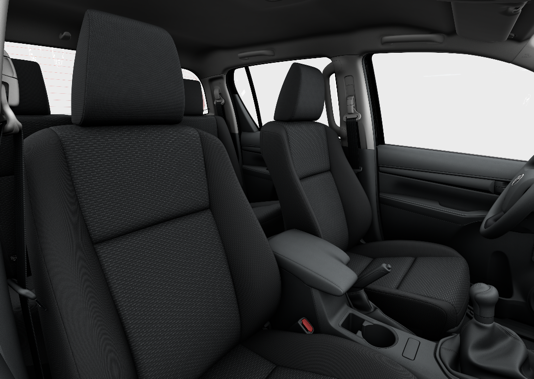 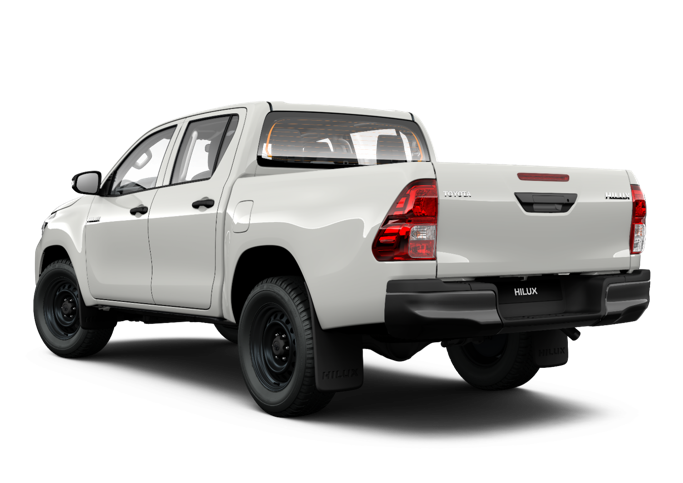 [Speaker Notes: On the standard grade the grill surrounding is painted black and silver interuir inserts are present.
One update from MPKO is that Stop & Start will not be available on Single cab and extra cab 4x2. But it still is standard otherwise.]
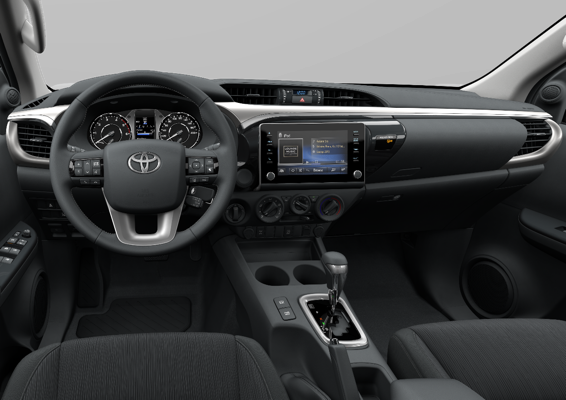 Active szereltség
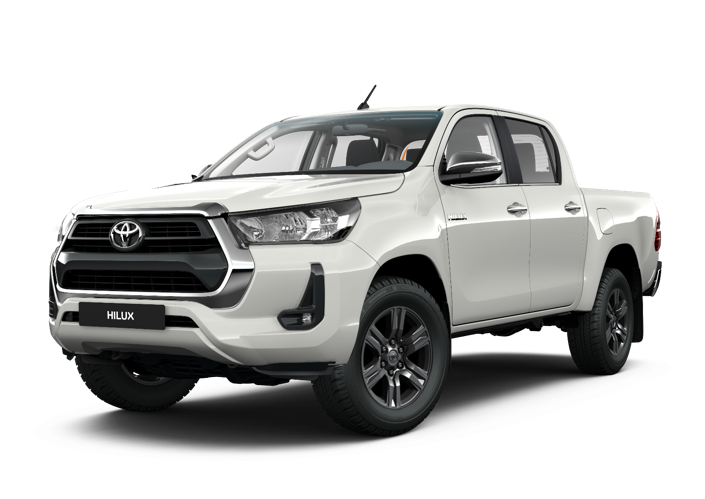 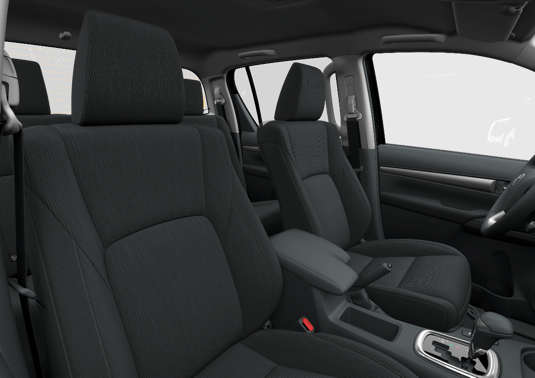 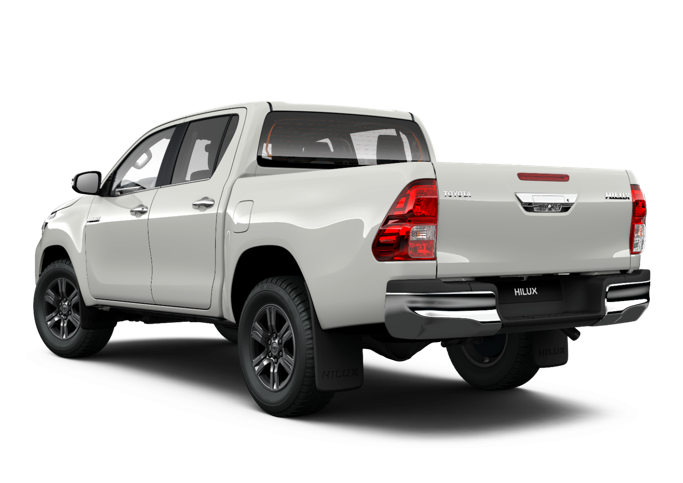 [Speaker Notes: On the standard grade the grill surrounding is painted black and silver interuir inserts are present.
One update from MPKO is that Stop & Start will not be available on Single cab and extra cab 4x2. But it still is standard otherwise.]
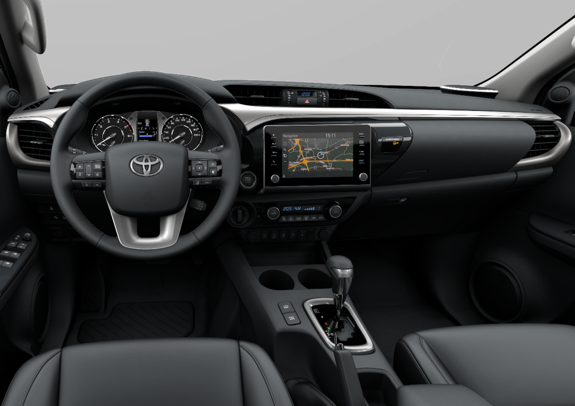 Executive szereltség
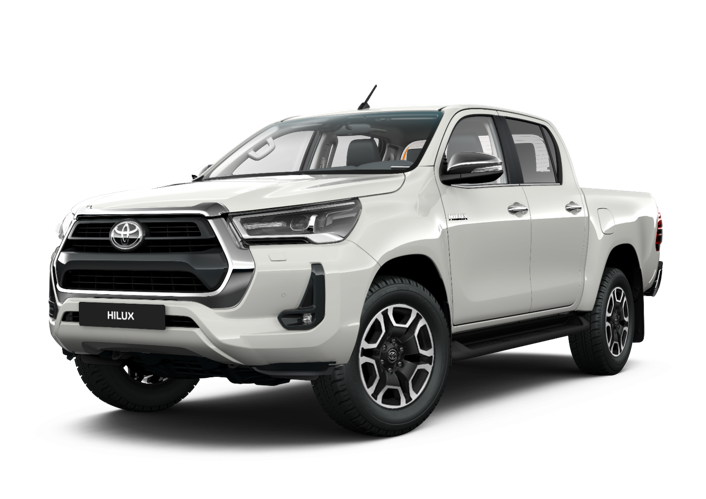 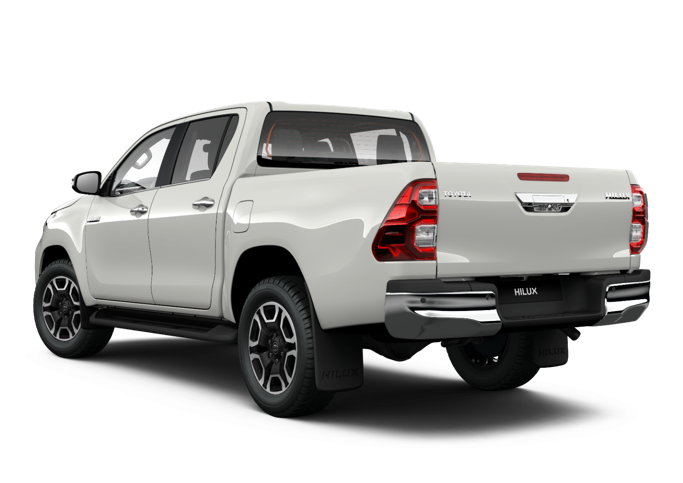 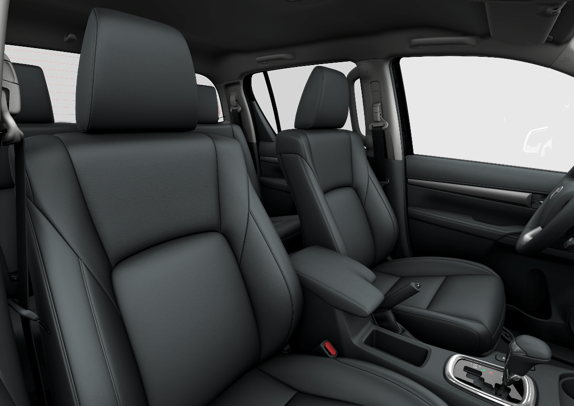 [Speaker Notes: On the standard grade the grill surrounding is painted black and silver interuir inserts are present.
One update from MPKO is that Stop & Start will not be available on Single cab and extra cab 4x2. But it still is standard otherwise.]
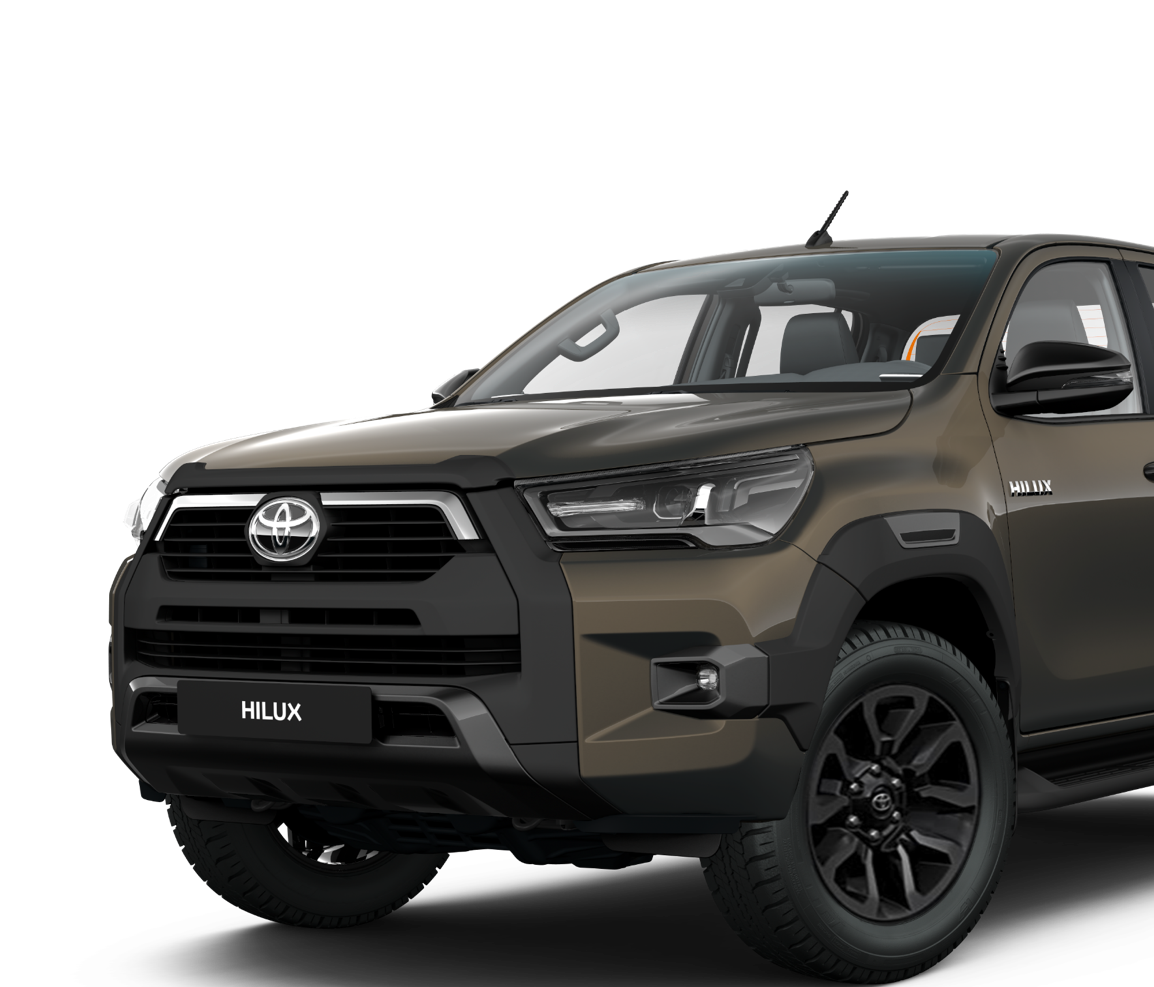 INVINCIBLE
SZERELTSÉG
[Speaker Notes: Good morning, my name is Simone Prandi; I am Hilux and Fortuner Product Planner in TME and today I will talk to you about new Hilux specifications.]
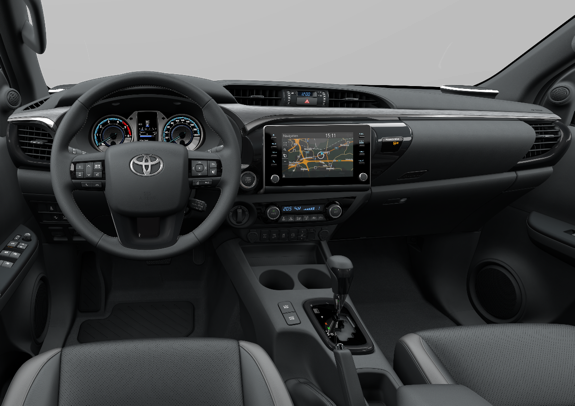 Invincible szereltség
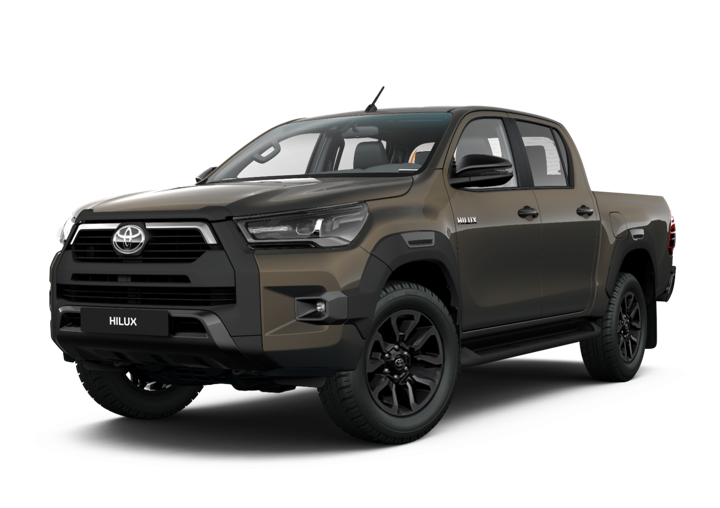 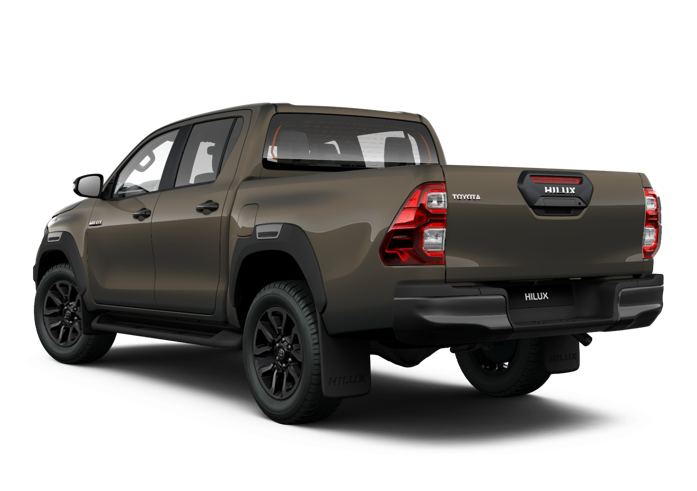 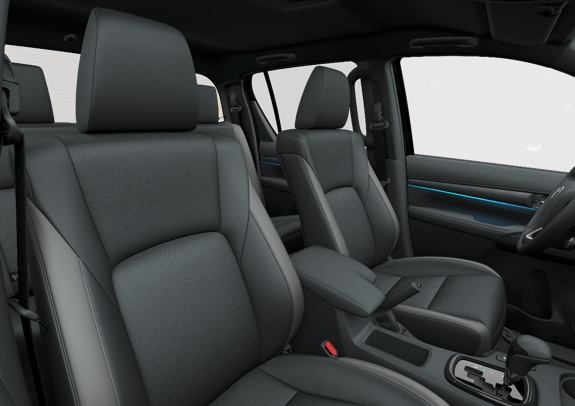 [Speaker Notes: On the standard grade the grill surrounding is painted black and silver interuir inserts are present.
One update from MPKO is that Stop & Start will not be available on Single cab and extra cab 4x2. But it still is standard otherwise.]
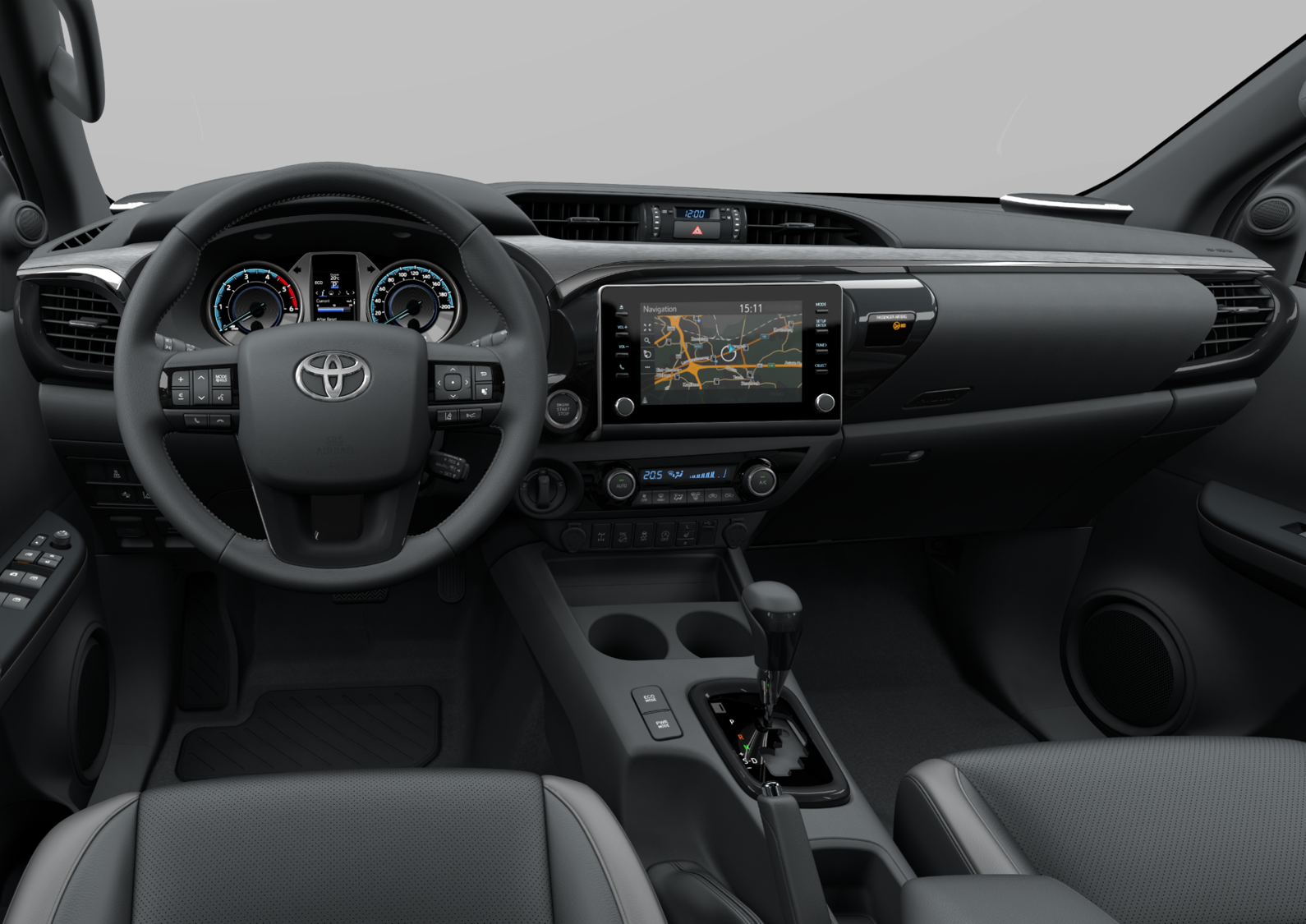 Invincible szereltség
Inbvincible
műszercsoport
Invincible
egyedi műszerfal
Fekete elemek
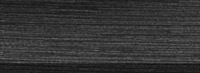 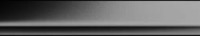 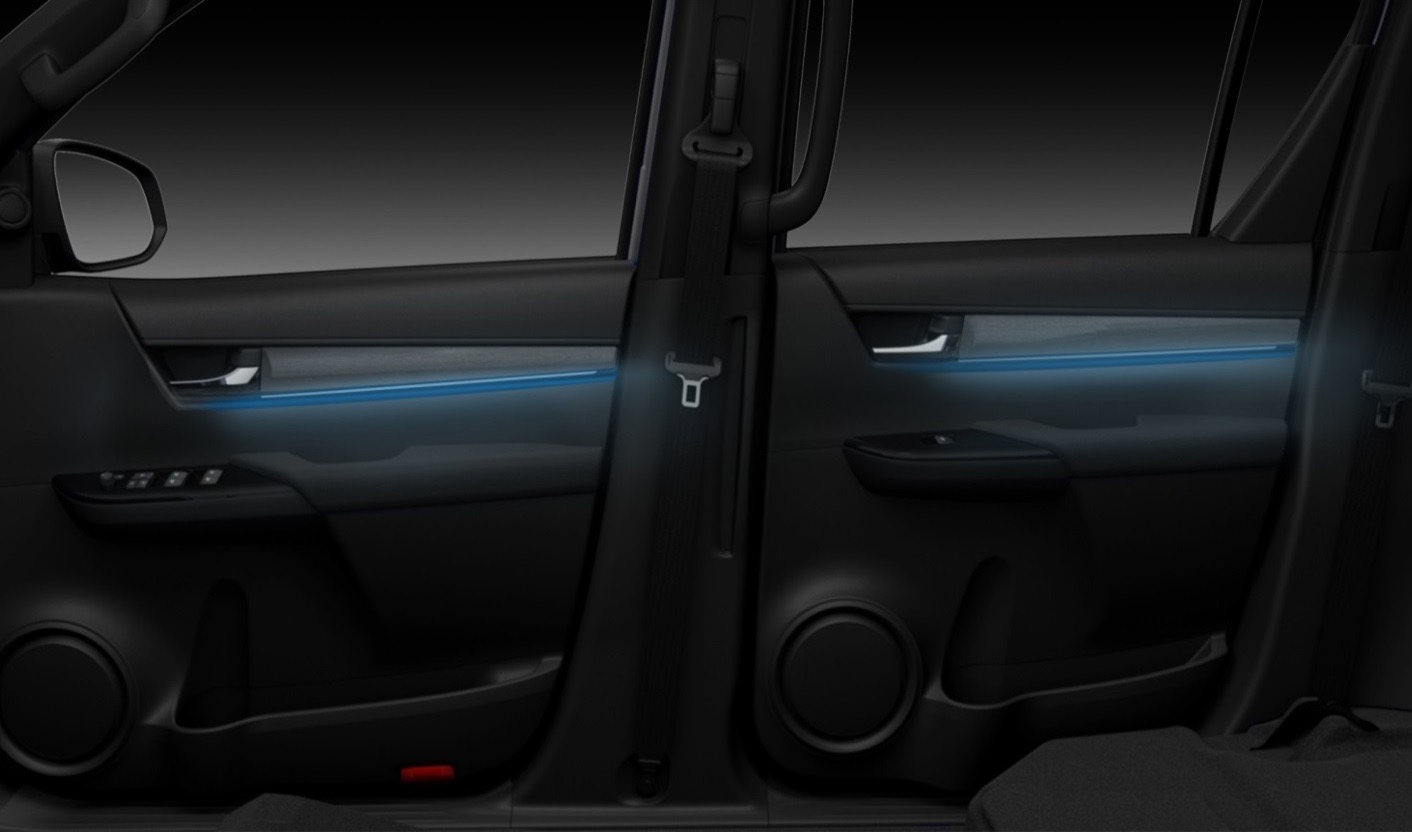 Kék megvilágítás az ajtókon
1. és 2. sorban
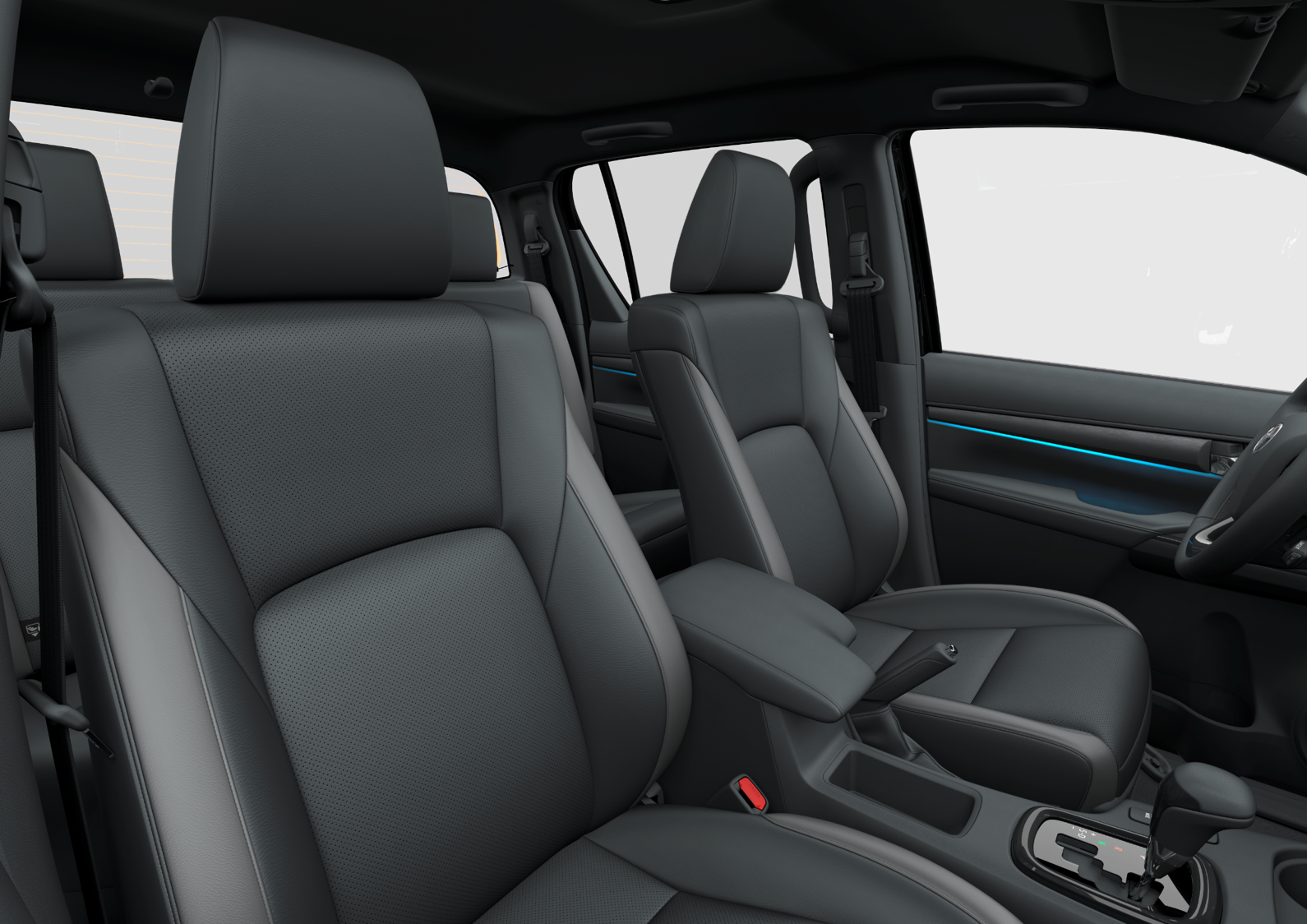 Egyedi bőr ülésborítás
[Speaker Notes: Exclusive black roof lining carry over from MLM adding to the premium interior ambience]
Egyedi Invincible kulcs
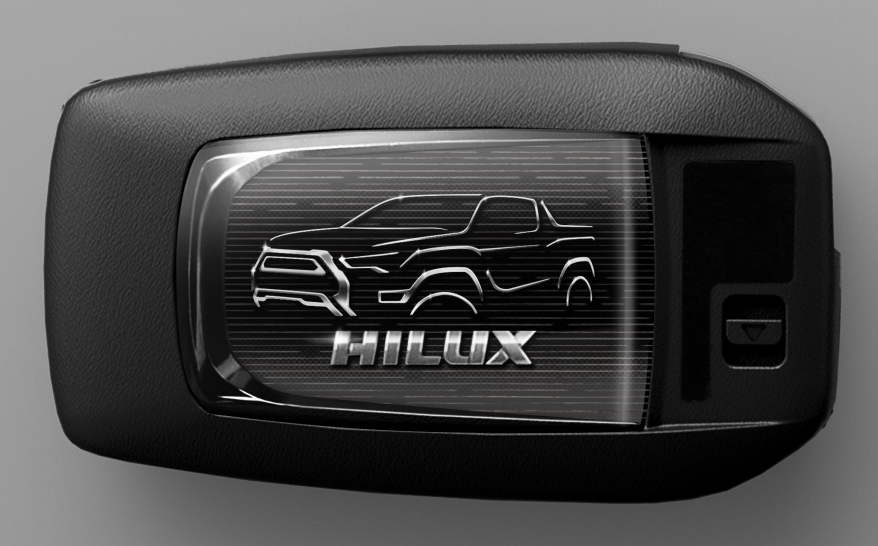 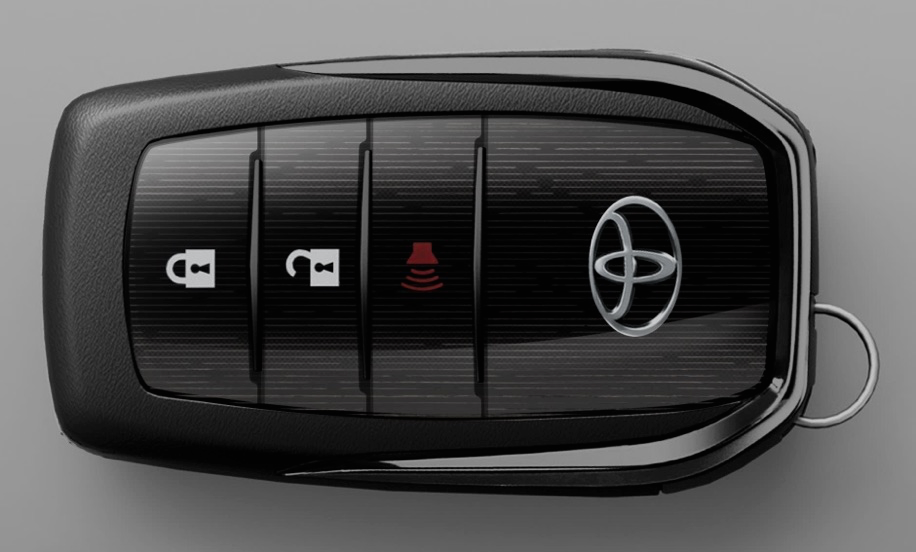 Terepezési képesség
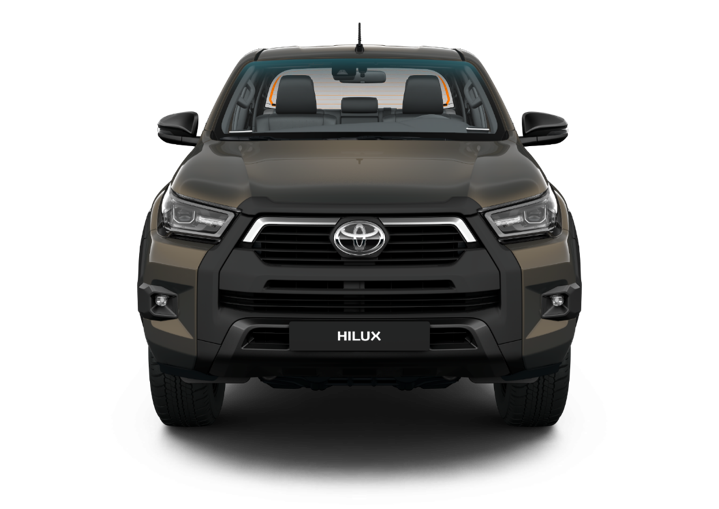 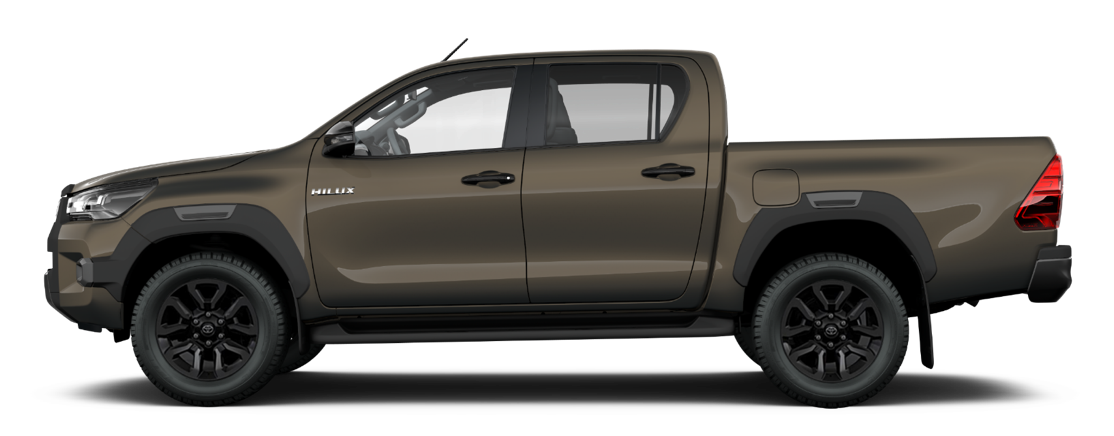 29o 
Első terepszög
293mm 
Hasmagasság
26o 
Hátsó terepszög
700mm 
Gázlómélység
[Speaker Notes: These parameters are basic vehicle dimensions like approach and departure angle, ground clearance, and wading depth.
This might seem trivial, but without decent figures you will not be able to use your pick-up offroad without destroying it.
So they are actually very important.]
Terhelhetőség, vontathatóság
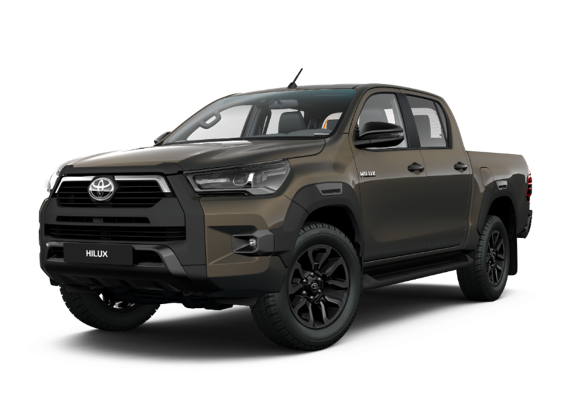 Terhelhetőség
Vontathatóság
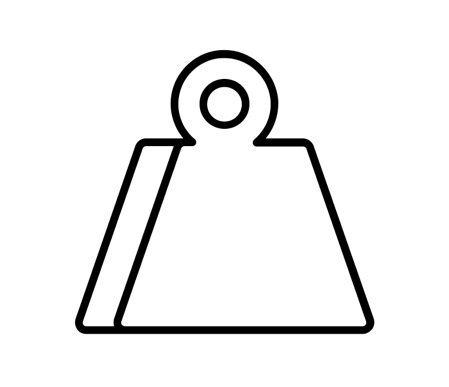 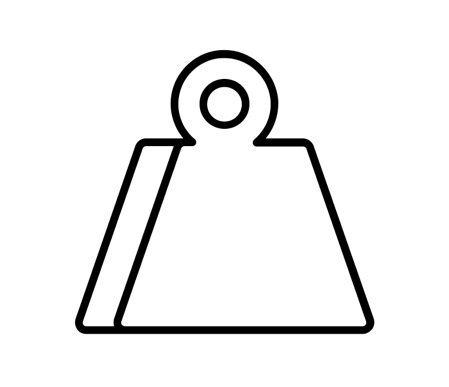 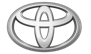 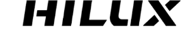 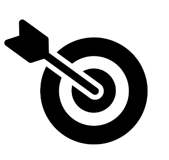 1 tonnás terhelhetőség

3.5 tonnás vontathatóság
3.5 tonna
1 tonna
[Speaker Notes: Last part of our benchmark analysis is about vehicle capabilities.
And I am referring to payload and Towing capacity.
1 ton payload ; 3.5 ton towing capacity: these are the numbers of the new Hilux that as you know are crucial for our segment.]
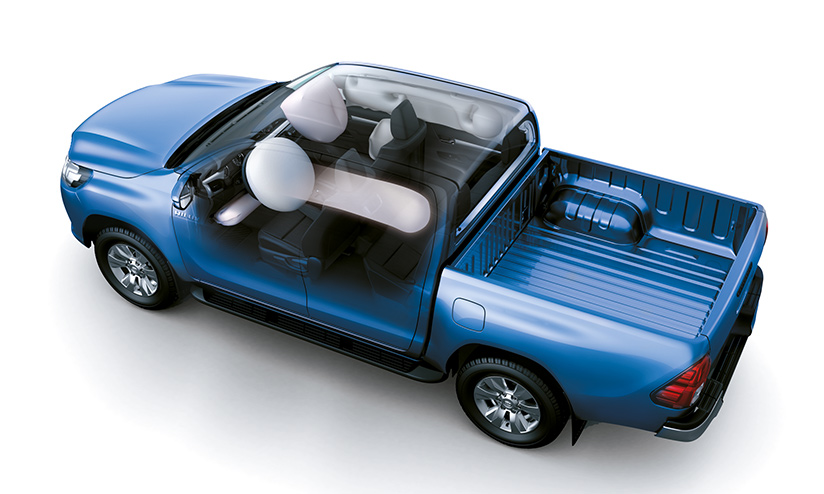 Biztonsági rendszerek
PCS
Ütközésmegelőző rendszer
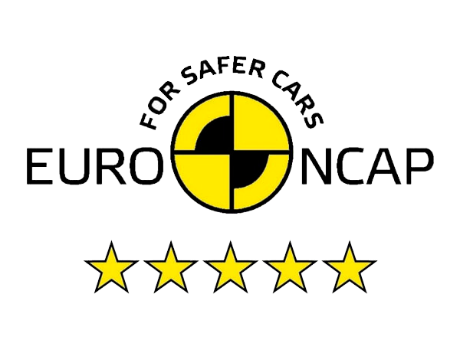 A-TRC
LDA
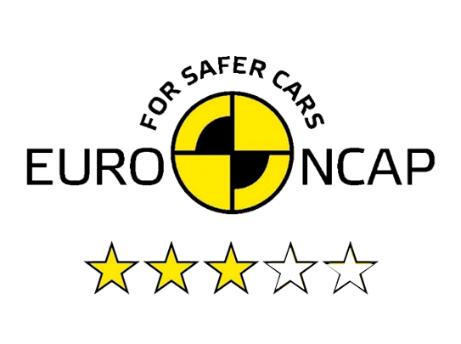 Sávelhagyásra figyelmeztetés
Táblafelismerő rendszer
Hegymeneti elindulássegítő
RSA
TSC
Lejtmeneti asszisztens
Vontatmány stabilitás vezérlő
HAC
DAC
Járműstabilitás vezérlő,
 kipörgésgátló
[Speaker Notes: However, not all competitors are able to achieve 3.5 tons of towing capacity.
Amarok and L200 in fact only feature 3.1 tons, and as you know Raptor is even far from 3 tons….]
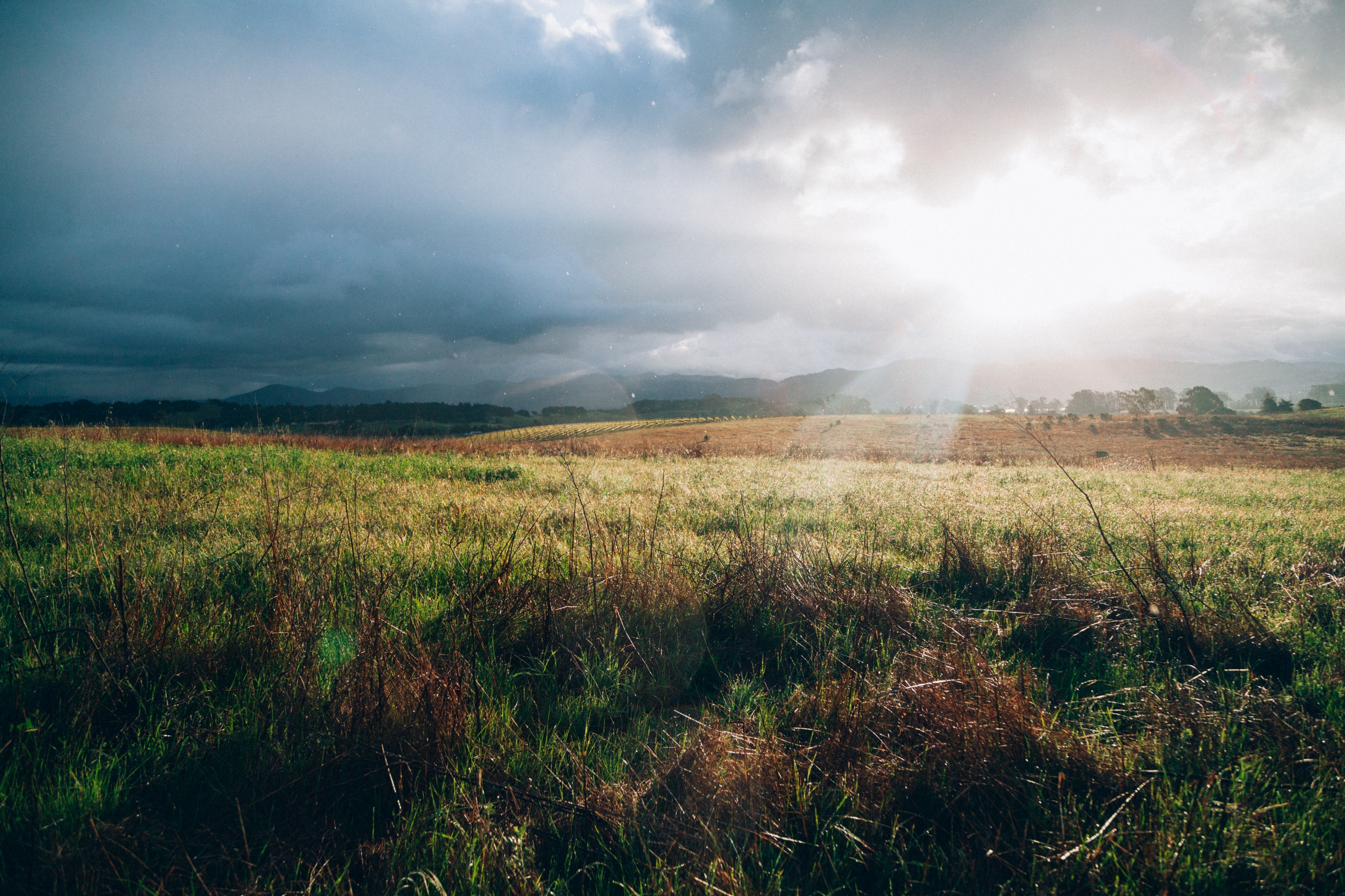 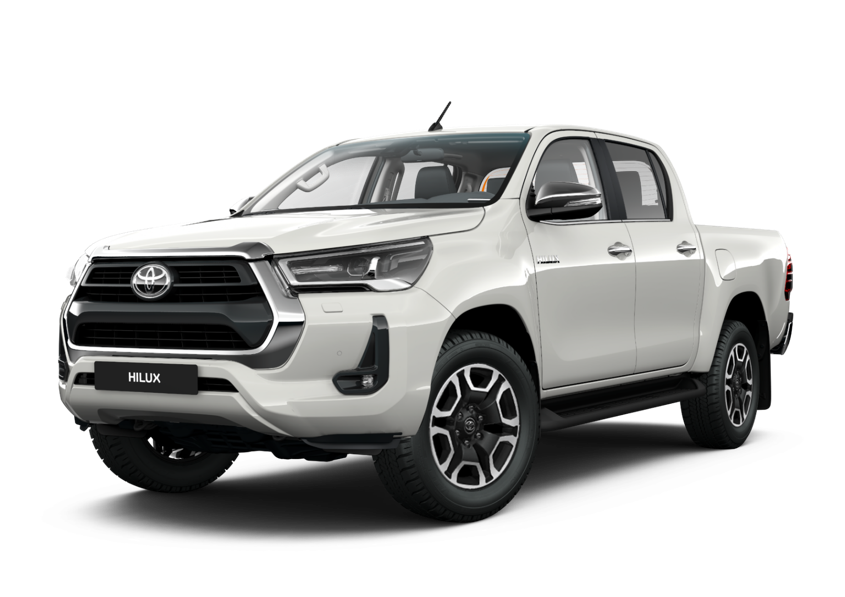 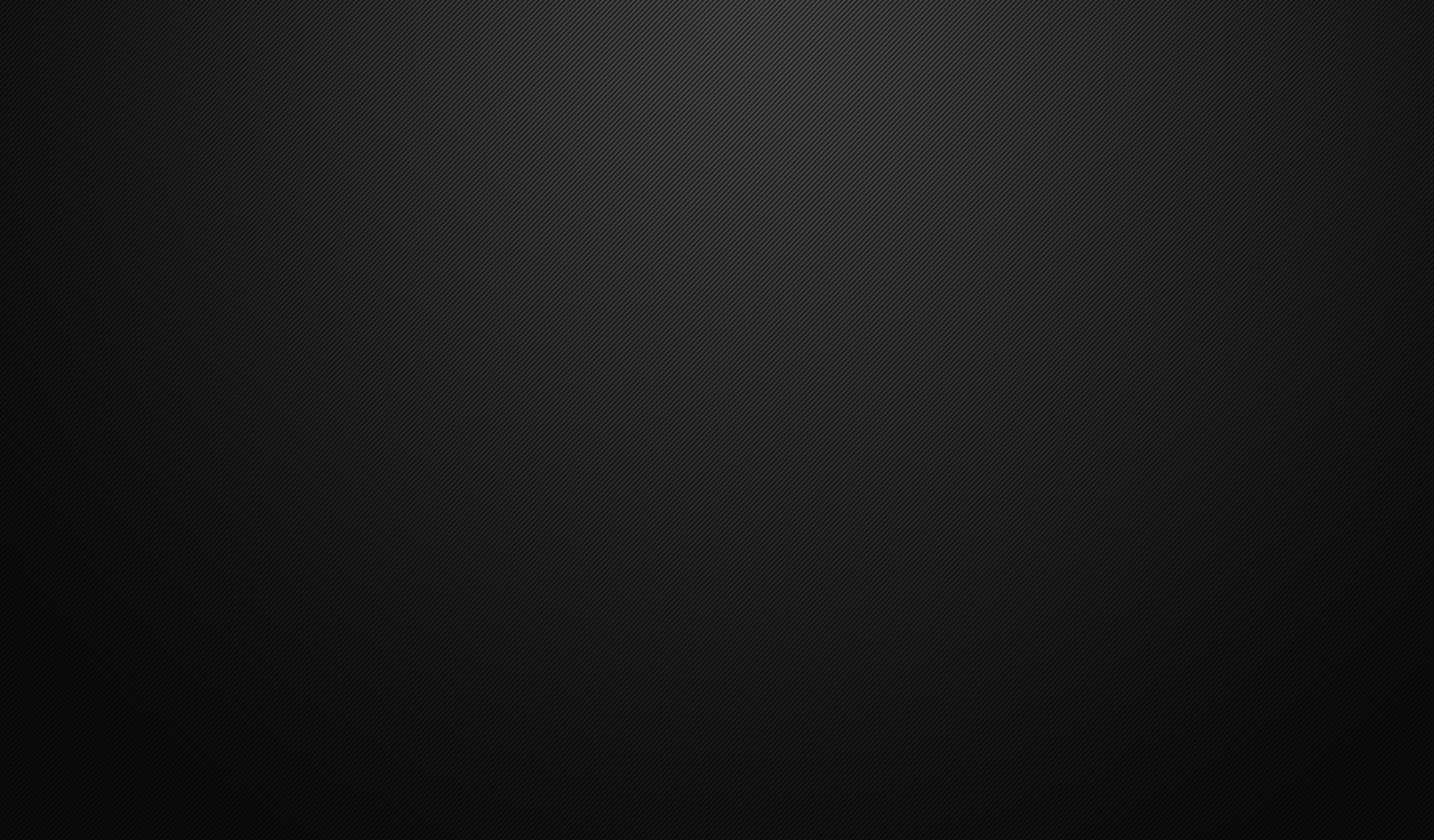 HILUX Executive Leather
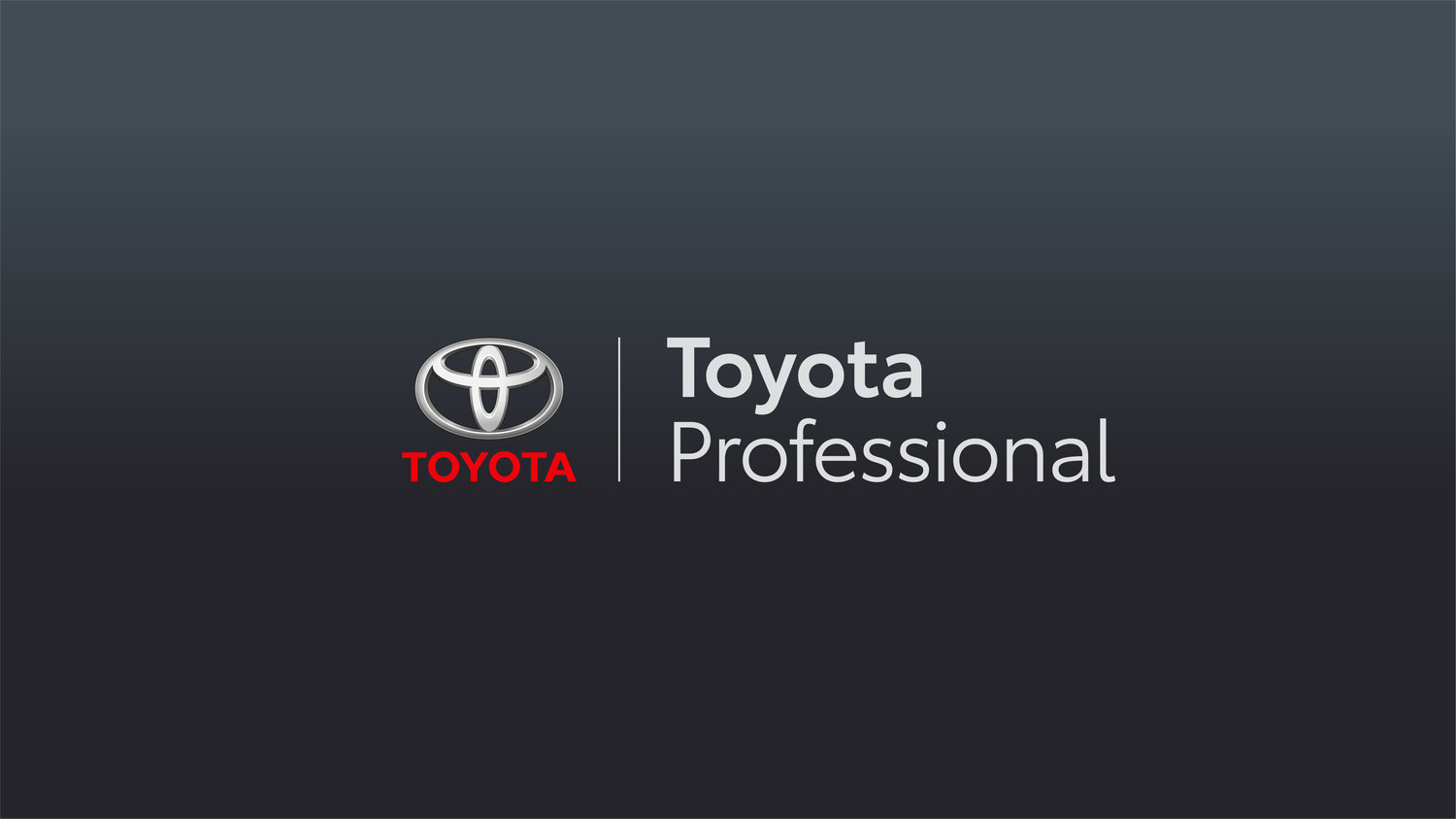